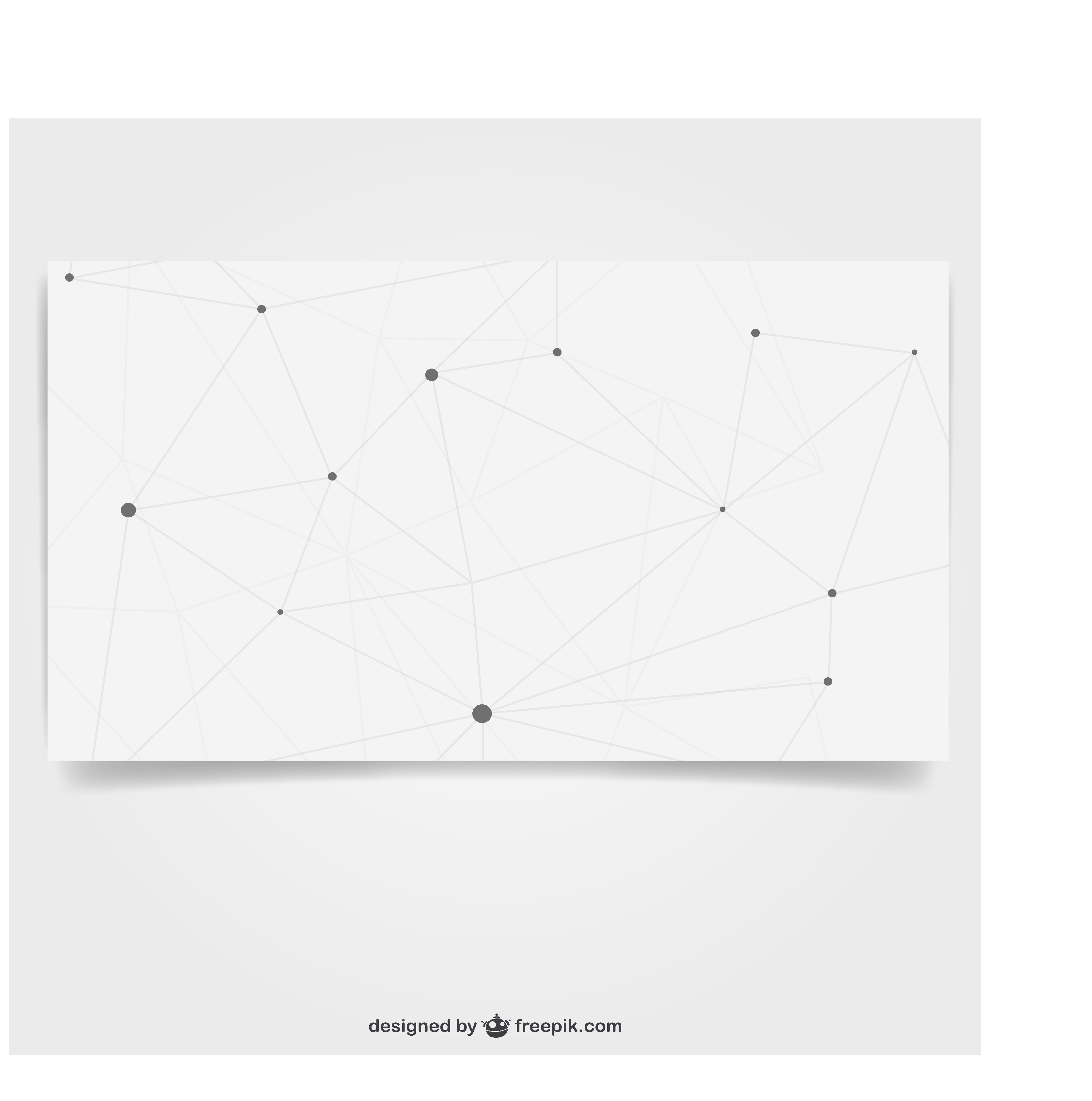 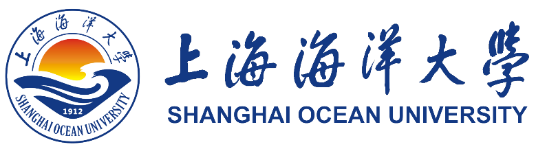 设备设施维修业务
操作流程介绍
实验室与设备管理处
王文俊  15692165285
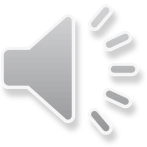 延时符
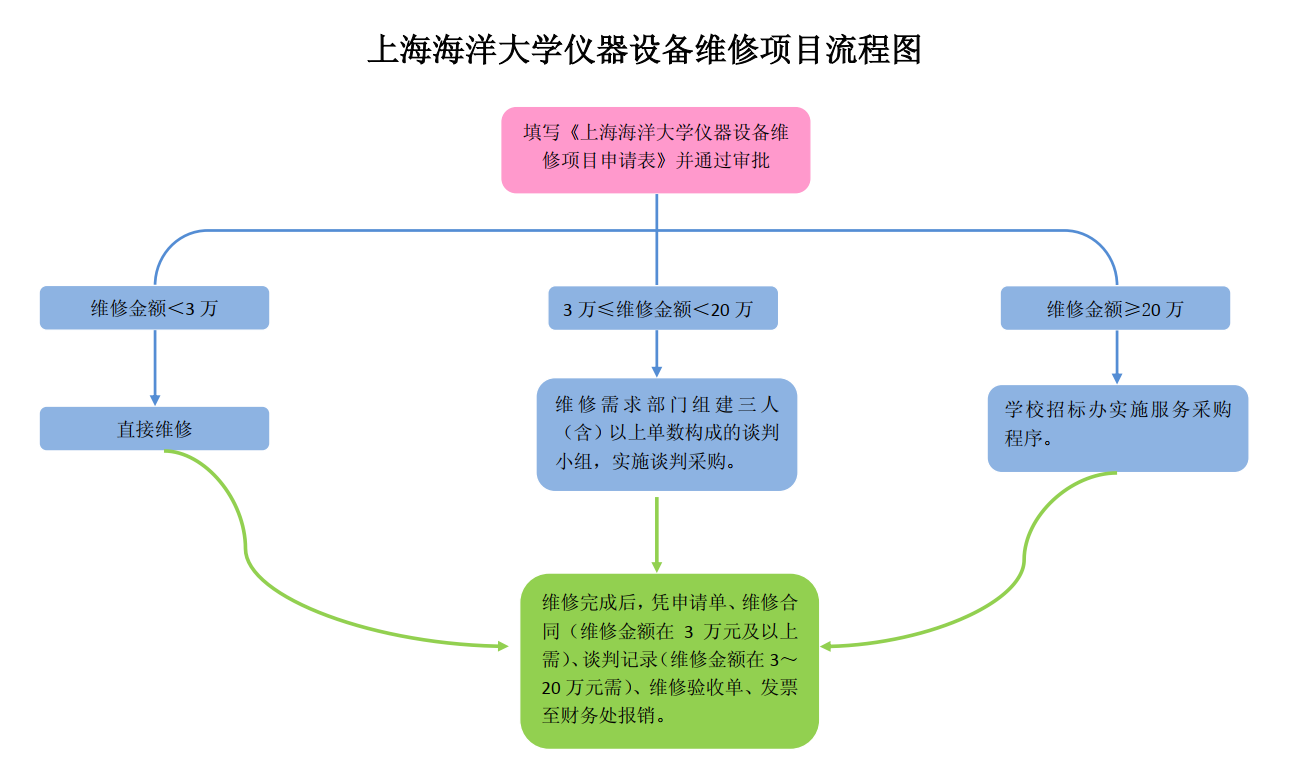 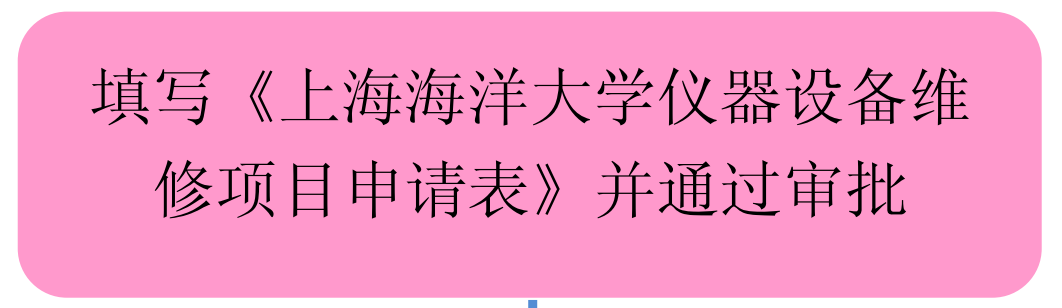 1、维修金额  ≤1000元
设备保管人提出申请——实验室主任/部门办公室审批——完成。

2、 维修金额 1000元—30000元
设备保管人提出申请——实验室主任/部门办公室审批——学院/部门负责人审批——完成。

3、 维修金额 ≥30000元
设备保管人提出申请——实验室主任/部门办公室审批——学院/部门负责人审批——实验室与设备管理处审批——完成。
维修管理
部门资产管理员界面
普通用户界面
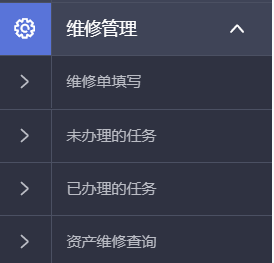 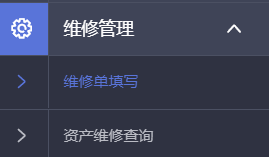 维修单填写入口
待审核的业务、审核退回的业务
已审核的业务
维修申请单、验收单打印，查看维修单据
维修单选择
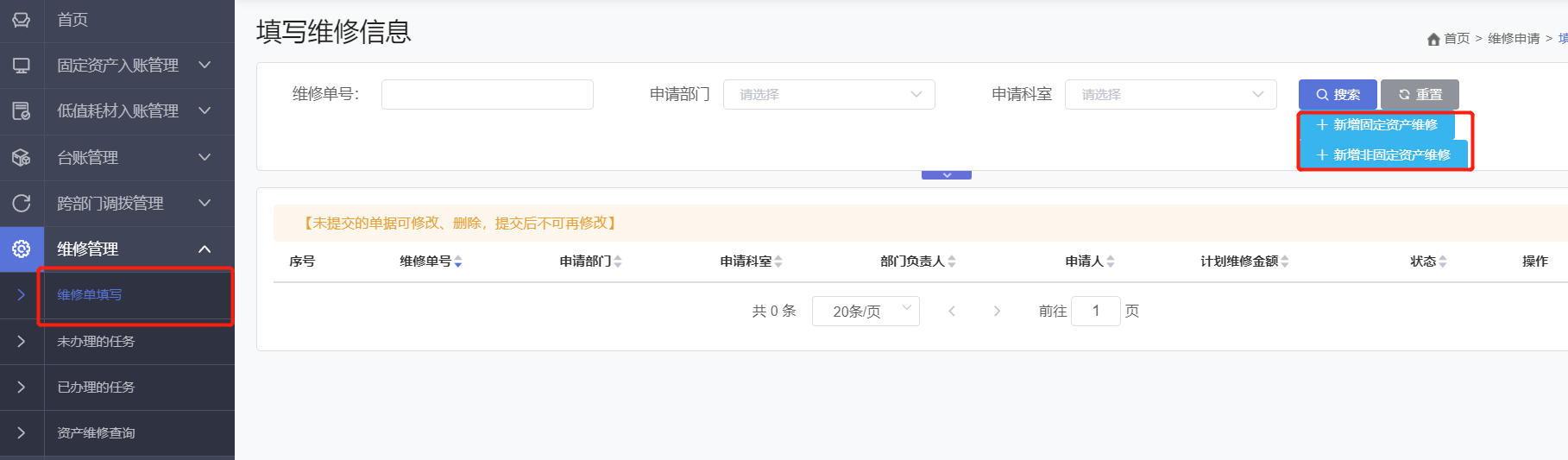 固定资产维修单填写
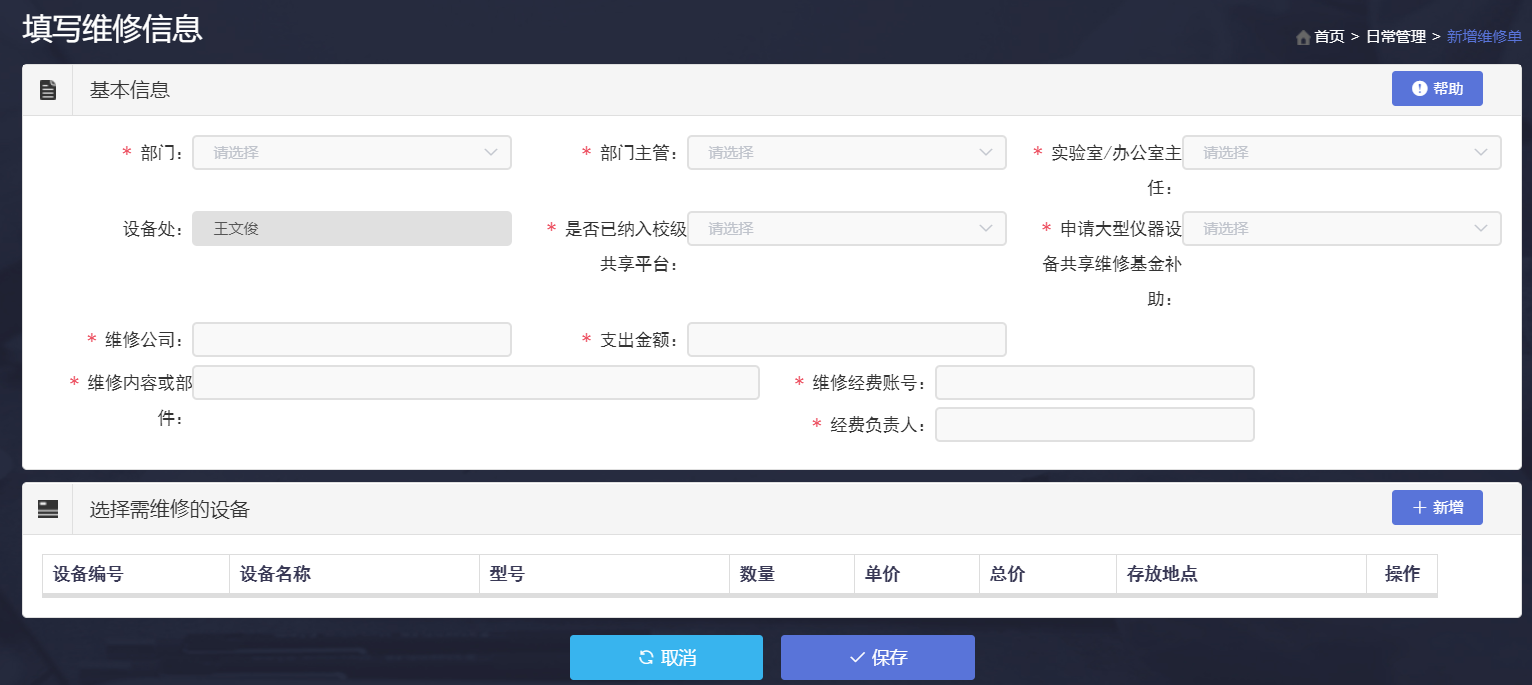 非固定资产维修单填写
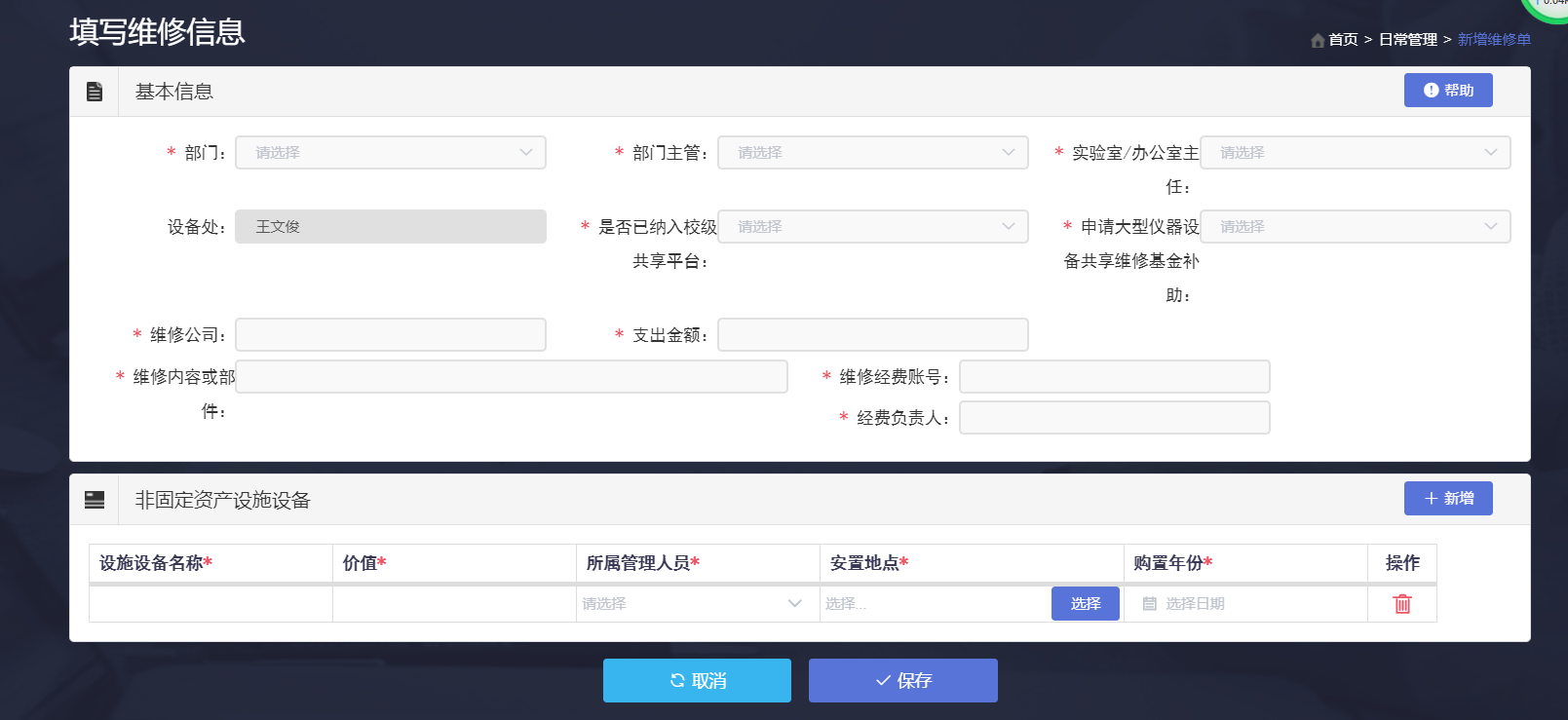 资产维修查询
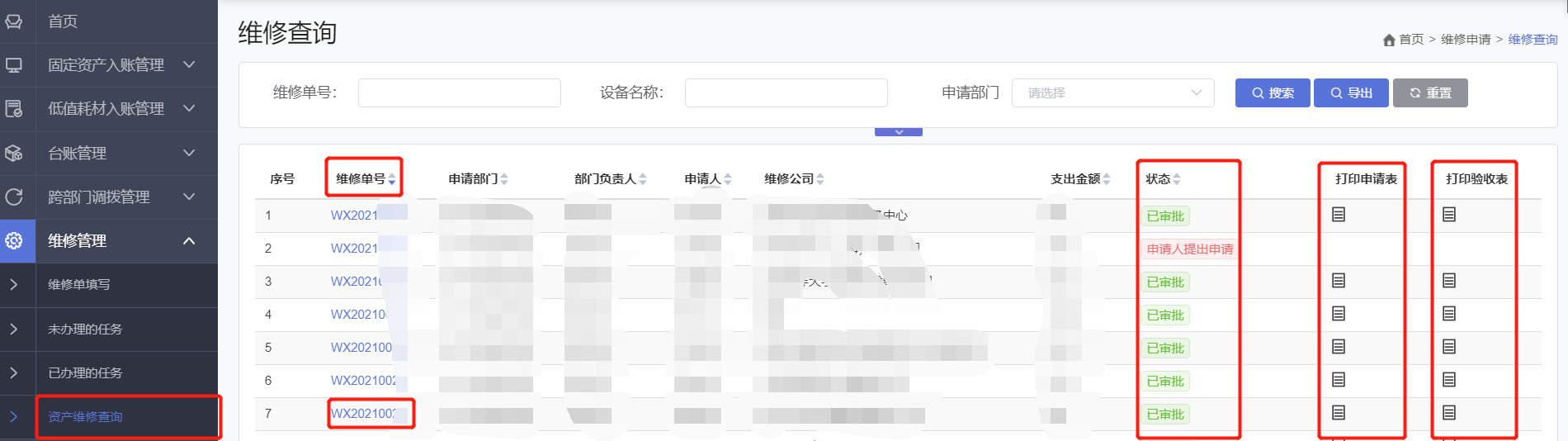 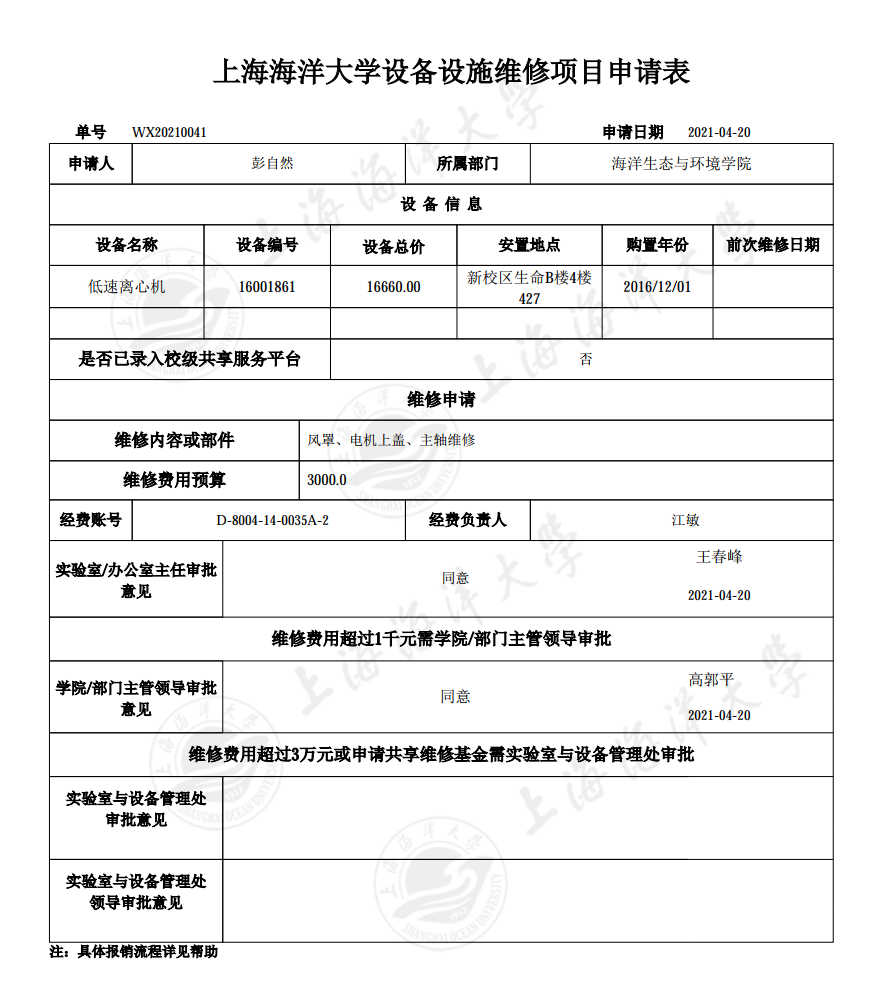 电子审批单
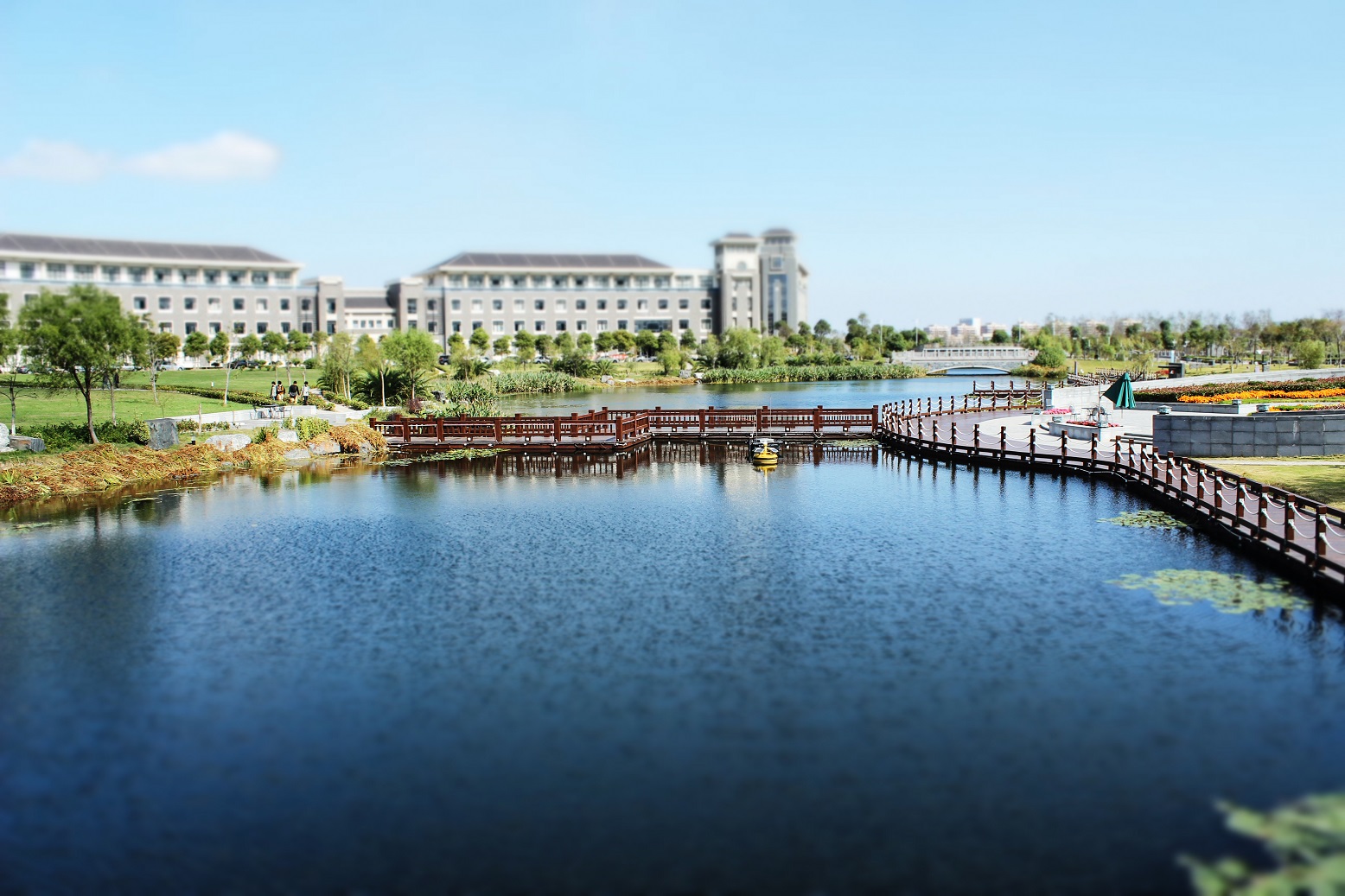 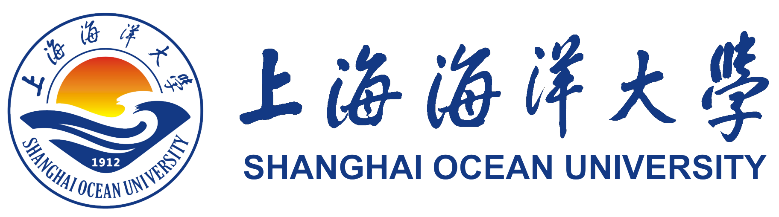 谢谢
王文俊  15692165285